STAR Health for Transitioning Youth
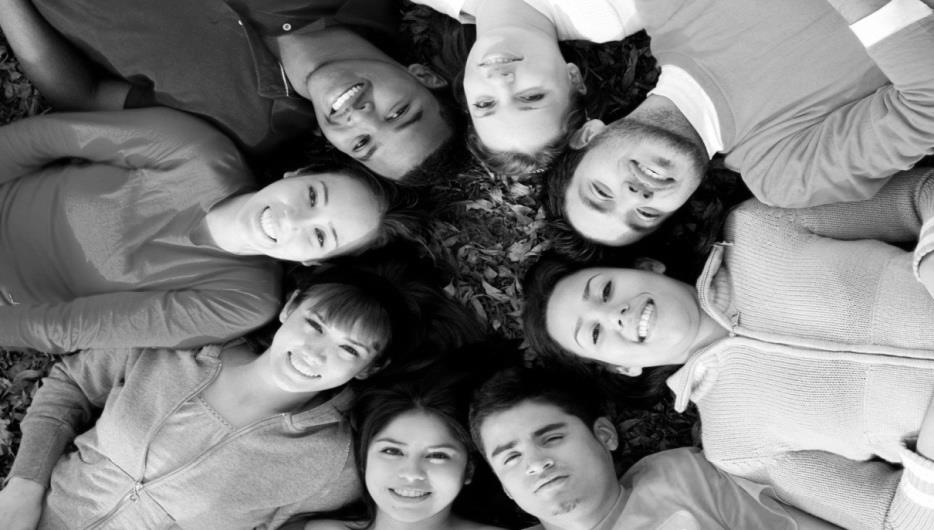 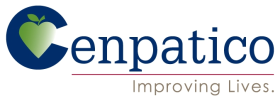 SHP_2013149
1
[Speaker Notes: 08/17/2010: Training Edited to include the new SHP logo and ne STAR Health ID card.  

08/27/10:  Training Edited to include the updated Texas Health Steps Guidelines

11/08/10: DELETED bullet # 3 on slide 5 “The annual medical checkup is considered timely if it occurs within one year of the child’s birthday.” per HHSC request.

05/31/11:  Replaced IMHS logo with new Cenpatico logo. 

07/13/11:	Replaced Jordan Young reference and phone number to Angie Campos on slide 6 per instructions of HHSC

03.12.2012:  Changed reference of IMHS to Cenpatico, added Diabetes as Medical Mmgt program on Slide 9, New card images added on Slide 11., updated slide 19 with US script information (removed Texas Vendor Drug as contact). Slide 27 removed vendor Drug Contact added pharmacy questions number.

04/20/12:  Updated state contact lines to 2-1-1 on slides 6 and 23, per request of HHSC, omitted reference of contacting Angie Campos. 

02/04/2013: 	Slide 5 Removed “Effective Date Language”
		Slide 8 added “pharmacy benefits”
		Slide 9 added “personal care services”
		Slide 11 added new Star Health Card images
		Slide 27 added Dentaquest Number deleted Delta Dental
		Removed “network” from all SHP references, and changed SHPN to SHP

02/05/2013:	Slide 5 Removed “Changes” from the Title deleted 30 rule bullet from enrollment as not applicable to this population and presentation
		Slide 10 Removed Disease Management Reference as it is discussed on slide 9
		Slide 24; revised MTP training link and updated contact numbers.

02/14/2013:	Slide 9 Removed “Court Ordered Services” from the list
		Slide 19 Deleted old information and added the following:
		To get medications, you will need your Superior ID card or your Texas Benefits Medicaid card.  If you do not have these, call STAR Health Member services at 1-866-912-6283. 
		If there is a problem, call us when you are still at the pharmacy. 
		We are here to help.  STAR Health staff can help you:
		Find a Superior Pharmacy 
		Get medication
		Answer questions about early refills or new medicines
		When medications are lost or stolen
		If a medication needs an authorization or if a medication has been denied
		Find out if a drug is covered by Medicaid
		Obtain 72 hour supplies of emergency prescriptions if a prior authorization is not available.
		Slide 20 Revised spacing
		Slide 27 corrected Dentaquest number

01/10/2014 Added Slide #2
		
01/10/2014 Added slide 5 Patient Protection and Affordability Care Act
		
01/10/2014  Added Slide 5 Patient Protection and Affordable Care Act
		
01/10/2014  Added Slide 10 ACA Changes for MTFCY

01/10/2014 Added Slide 11 ACA Changes for MTFCY

01/10/2014 Added Slide 12 ACA Changes for FFCHE

04/10/2014 : Slide 2, bullet 4 changed from 21st birthday to 26th birthday.  Brought bullets forward to topic lead.
                       Slide 3, Under Tuition and Fee Waiver, changed program to benefit to highlight the Tuition and Fee Waiver is not a program, but is a benefit. 
                       Slide 4, deleted “ Did you know Your Legislature is working for You?
                       New Slide 4, Adjusted banner font from 36 pt. to 32 pt. to balance. 
                       Slide 8:  Updated language to avoid confusion of FFCHE and FFCC
                       Slide 9, Defined ACA as Affordable Care Act.  Adjust font from 36 pt. to 24 pt. to balance. 
                       Slide 10,  Bulleted items. 
                       Slide 14, Removed (DME)
                       Slide 16, Font change to upper banner from 36 pt. to 32 pt. 
                       Slide 17, Adjusted font size in upper most banner from 32 pt. to 28 pt. 
                       Slide 20, Adjusted bullets to uniformly single space under topic
                       Slide 26, Adjusted upper banner font from 36 pt. to 32 pt. 
                       Slide 27: Adjusted upper banner from 32 pt. to 28 pt. 
                       Slide 32: Removed texasyouthconnection.org and replaced with www.dfps.state.tx.us/txyouth.]
STAR Health Members
STAR Health serves most children and young adults:
In foster care
In Kinship care
Who choose to remain in a paid foster care placement 
		(through the month of their 22nd birthday)
Who aged out of foster care at age 18 
		(through the month of their 21st birthday)
[Speaker Notes: 04/10/2014 : Slide 2, bullet 4 changed from 21st birthday to 26th birthday.  Brought bullets forward to topic lead.
03/17/2015 Changed age 26 in 4th bullet to 21 to comply with changes to Medicaid based on age]
Do You Know Your Benefits?
Financial Assistance:
Preparation for Adult Living (P.A.L.)- A program that helps youth develop skills and resources needed for adult life after foster care

Education Training Voucher (E.T.V.)-A program to help youth ages 16-23 begin, continue, complete post-secondary education and training programs by providing additional resources

Tuition and Fee Waiver:
A benefits that exempts youth from payment of tuition at Texas schools of higher education.

Transitional Medicaid:  
Health coverage that includes medical, behavioral health, vision and dental services

For more information, please visit  www.dfps.state.tx.us
2
[Speaker Notes: Grade Level 3.6
Did you know that you have access to ……Benefits/Financial Assistance:
	
	Youths who fully participate in the PAL program are eligible to receive a transitional living allowance once they leave care. The allowance may not exceed $1,000, and it may be distributed in increments not to exceed $500 per month. 

You can more detail on ETV/Tuition and fee waiver and other benefits on some of the resources numbers we provide in a later slide.
		



       Tuition and Fee Waiver:Youths who are in DFPS substitute care on or after their 18th birthday, or who obtain their high school diploma or its equivalent while they are in foster or other residential care, may attend state supported vocational schools, colleges, and universities with tuition and fees waived. Youths who are adopted from foster care or who are eligible for adoption at age 14 or older may also be eligible for the waiver. This legislation was enacted in 1993, with revisions made in 1997. Youth can receive up to $5000 a year until their 23rd birthday.  The total amount is divided between semesters. This pays for educational expenses as well as anything to help youth stay in school. This benefit must be used before the youth’s 21st birthday and can be accessed until age 23 This can be used at age 16 if youth has completed their high school diploma or GED.  However, youth must stay in care until their 18th birthday. Youth who are adopted after turning 16 can also receive this benefit.The money will be issued based on need and the use of purchase vouchers.Must maintain 2.0 GPA for the semester to continue receiving ETV benefits.
( more info. on www.dfps.state.tx.us)
(Certain guidelines must be met to receive benefits) 

04-10-2014:  Slide 3, Under Tuition and Fee Waiver, changed program to benefit to highlight the Tuition and Fee Waiver is not a program, but is a benefit.]
The Patient Protection and Affordable Care Act
Affordable Care Act (ACA) Texas provides Medicaid benefits to adults under age 26 who were receiving Medicaid when they aged out of foster care at age 18 or older. This program is called the Former Foster Care Children Program (FFCC).

To get benefits with the FFCC program, they must: 
Have been in foster care on their 18th birthday
Be 18-25 years old
Have been getting Medicaid when they left foster care and
Be a U.S. citizen or legal immigrant

FFCC Members will receive health care benefits in two separate programs based on their age:
Members who are 18-20 years old will continue to get their benefits in the STAR Health program unless they want to change to a STAR plan.
Members who 21-25 years old will get their Medicaid benefits through a STAR plan of their choice. 

NOTE:  There is no income, asset or educational requirements to qualify for the FFCC program.
[Speaker Notes: 04-10-2014:  New Slide 4, Adjusted banner font from 36 pt. to 32 pt. to balance.  
03/17/2015 Removed January 2014 reference]
What is Texas Health Steps?
Texas Health Steps is a preventative care program for youth under the age of 21.  Texas Health Steps helps find and treat medical, behavioral health, dental and vision problems early. All initial screenings are performed by the Member’s Primary Care Provider or other network Texas Health Steps Provider and should include screenings such as:  
Measurements (height, weight and infant head circumference)
Developmental and Nutritional assessments
Lead Screenings
Immunizations
Tuberculosis Screening(often called TB)
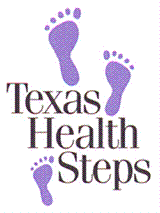 4
[Speaker Notes: Grade Level 6.8

Talking Points: Texas Health Steps Annual Exams are required through age 21, so it is important to continue seeing the doctor every year even though they are no longer in foster care.  Also, they do not need a referral to access services with a Texas Health Steps Provider. 

03/17/15 Changed tuberculosis test to screening bullet 5]
What is Texas Health Steps?
TB Screenings begin at age 12 months.
TB is an infectious disease that usually attacks the lungs, but it can attack almost any part of the body.  TB spreads from person to person through the air.  
There is a difference between being infected with TB and having TB disease. 
A person with TB has the TB germs, or bacteria, in their body. The body's defenses are protecting them from the germs and they are not sick.
Someone with TB disease is sick and can spread the disease to other people. A person with TB disease needs to see a doctor as soon as possible.
What is Texas Health Steps?
Annual medical checkups for existing Members age 36 months and older are due on the child's birthday.
Reminder: 
Requirements do not apply to members moving from placement to placement. 
New Members who are 6 months and over must have a dental checkup within 60 days of enrolling in the STAR Health Program.
After that, EVERY child must have a dental checkup every six months through the age 20.
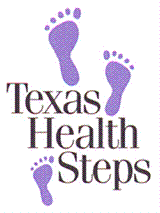 5
[Speaker Notes: Grade Level 6.8
Trainer Notes:  There are 11 visits from birth to age 30.  At age 3 (36 months) they become annual.]
Early Childhood Intervention Services
Babies and toddlers grow and develop very rapidly in the early years of life. The changes babies and toddlers go through as they grow are made up of different skills like walking and talking. 
These skills, or  ECI Developmental Milestones  usually happen by certain ages. Parents and family members help their children learn these skills through playing with them and through daily activities. Because parents spend so much time with their children, they often are the first to identify a concern about development. 
If there are concerns or questions about how a child is growing or learning, consult with the child's doctor or call the DARS Inquiries Line at 1-800-628-5115 for more information or for referral to an ECI program in your area. ECI professionals are experts in child development. ECI supports families and helps them meet their children's needs. The earlier children with developmental delays or special needs receive help, the better.
The written plan must be based on
discussions with the family about the evaluations and assessments results
information from parent interviews
information from other sources such as child-care or medical providers
the child and family needs
the child's participation in family and community activities
family routines and interests
The interdisciplinary team must develop the IFSP in a face-to-face meeting with the family
[Speaker Notes: 06-15-2015 Added slide 8 to support RFP 09-01-2015 implementation requiring Early Childhood Intervention Services.]
How Do I Get FFCC Medicaid?
If you are age 18, 19, or 20 and leave Texas foster care:
Your caseworker will notify the Eligibility Specialist within three days
The Eligibility Specialist will determine if you meet requirements
You are certified for Transitional Medicaid when you leave foster care
For specific questions on eligibility requirements for youth aging out of foster care, please call 2-1-1.  

If you are calling from outside of Texas or have technical difficulties when dialing 2-1-1, please dial 1-877-541-7905.  For TTY access, please dial 1-877-833-4211
Mail changes to:
	HHSC CBS 954-X
	PO Box 149030
	Austin, TX  78714-9947
6
[Speaker Notes: Grade Level 3.8
04-10-2014:  Changed FFCHE (Former Foster Care in Higher Education) to FFCC (Former Foster Care Children) to highlight the program of FFCHE has not ended but is replaced by FFCC. However, members with FFCHE before 01-01-2014 remain on FFCHE until age out or no longer meet criteria.

04-10-2014:  Font adjusted in banner from 36pt. To 32 pt.  

03/17/2015  Removed MTFCY reference.]
What is STAR Health?
Star Health is a Texas Medicaid program that provides you health, behavioral, dental, vision, and pharmacy benefits.
8
[Speaker Notes: Grade Level 0.0]
What does STAR Health Cover?
Medical

Dental

Hospital Care

Emergency Room

Vision

Hearing Exams/Hearing Aids

Durable Medical Equipment
Physical Therapy

Lab Tests/X-Rays

Transplants
Family Planning

Personal Care Services
Disease Management
(Asthma, Diabetes)
9
[Speaker Notes: Grade Level 0.0
04-10-2014:  Slide 11, Removed (DME)]
What Does Star Health Cover?
Behavioral Health – Mental Health & Substance Abuse Benefits
Inpatient 
Partial Hospitalization
Intensive Outpatient
Day Treatment
Disease Management: Intellectual Developmental Disability Case Management
Rehabilitative                                     
Outpatient Therapy                            
Telemedicine                                      
Observation
10
[Speaker Notes: Grade Level 0.0]
What do I Need to Access Services?
You will receive your own individual 
 Superior Health Plan ID Card
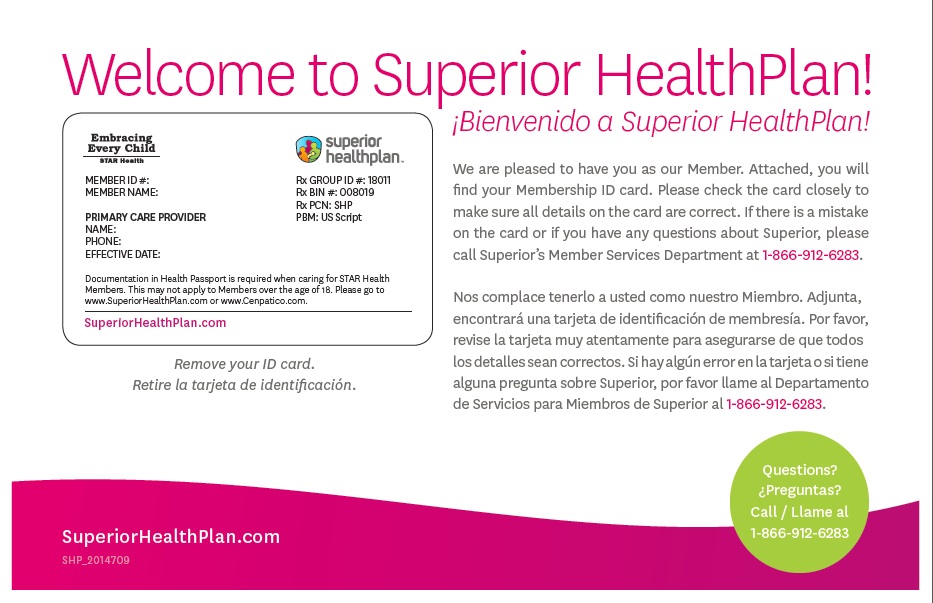 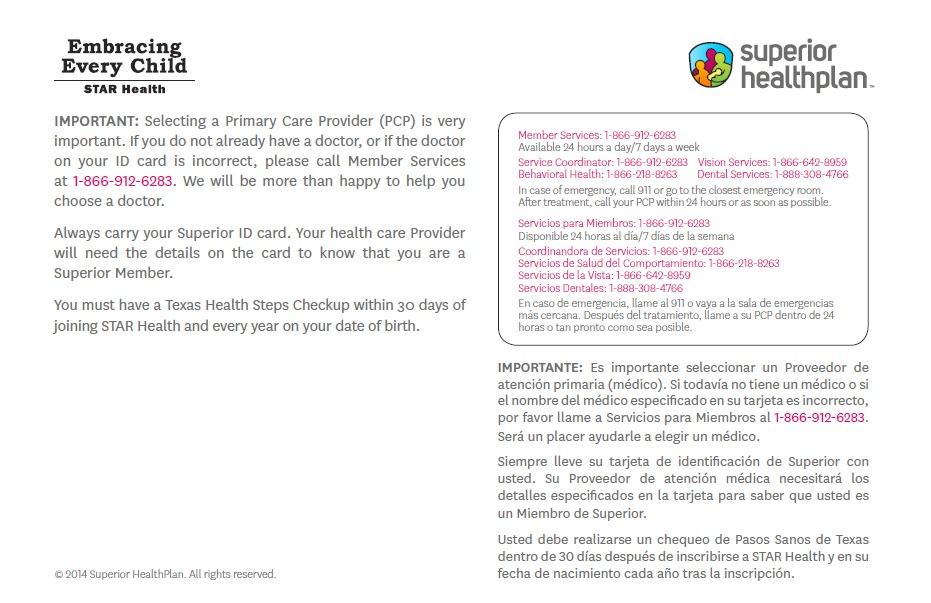 If you lose your Superior ID card or need to choose a new Primary Care Provider, please call Member Services at 1-866-912-6283.  A new ID card will be mailed to you.
11
[Speaker Notes: Grade Level 11.0
You will receive a New Member Packet that includes:
Welcome Letter
ID Card – MUST be shown at all health care provider visits
Member Handbook
Texas Health Steps Flyer

ID Cards: Mailed to member within 5 days of notification from DFPS.  ID Card contains Member name, Medicaid number, DFPS ID number, effective date, PCP information (name, address, phone number), Superior HealthPlan Logo, Member Services phone number and Behavioral Health Hotline number.  MCO is required to reissue if card is reported lost, or if there is a name change, requests a new PCP or for any other reason that results in the change to information.  Requests can be made by Member, DFPS Staff, Caregiver, or Medical Consenter.

04-10-2014:  Slide 16, Font change to upper banner from 36 pt. to 32 pt.  

03/17/15  Need new ID image]
What is a Primary Care Provider (PCP)?
Your Primary Care Provider (PCP) will help you take care of all your health care needs.  You can choose your Primary Care Provider or one can be assigned to you.  You can pick from:
Pediatricians (only see children)
General/Family Practice (they see everyone in your family)
Internal Medicine (they usually see adults)
OB/GYNs (they see females)
Federally Qualified Health Centers 
Health Clinics
12
[Speaker Notes: Grade Level 8.5
A PCP provides the majority of medical care services to a Member (except for direct access services such as:  emergency, THSteps, behavioral health, vision, dental services, or family planning)

04-10-2014:  Slide 17, Adjusted font size in upper most banner from 32 pt. to 28 pt.]
What is a Primary Care Provider (PCP)?
Your Primary Care Provider will send you to a Specialist if needed.  A Specialist is a health care Provider who provides “specialized” care for specific conditions and illnesses.  Your Primary Care Provider will give you a “referral” to see a Specialist.
Remember, you must see a STAR Health Provider for your health care needs.  If you need to see a health care Provider who is not in the STAR Health Provider network, that health care Provider needs to call us for an “out of network” authorization before you are seen.
What if I Need Help Accessing Health Care Services?
If you need help at any time accessing and/or coordinating any health care service,  please call 
Physical Health - SHP Member Services at 1-866-912-6283 
      Behavioral Health – Cenpatico Member Services at 1-866-218-8263
We are here to help you 24 hours a day, 7 days a week
      -   Locating health care providers in your area
      -   Helping you make an appointment
      -   Understanding your health care needs
      -   Helping you with other social services
      -   Accessing many other services such as WIC,TANF, etc.
      -   Choosing a Primary Care Provider
                                            …and much, much more!
13
[Speaker Notes: Grade Level 3.2]
No Referrals Needed!
OBGYN Services (can also be a Primary Care Provider)
You can go directly to an SHP OB/GYN for:
Annual Well-Woman Exams
Care for Pregnancies
Care for active gynecological conditions
Remember:  You do not need a referral from your Primary Care Provider for this service

Family Planning
You can go to any Family Planning Provider (in or out-of-network)
To locate a family planning Provider, call SHP Member Services at 
	1-866-912-6283
DSHS Website: http://www.dshs.state.tx.us/famplan/locator.shtm
Remember:  You do not need a referral from your Primary Care Provider for this service

Behavioral Health Services
You may go to any behavioral health Provider in the Cenpatico Network
    Remember:  You do not need a referral from your Primary Care Provider for this service
14
[Speaker Notes: Grade Level 0.0
04-10-2014:  slide 20, Adjusted bullets to uniformly single space under topic]
STAR Health is Working for You!
Member Connections Representatives
Initiate welcome calls
Help you find community resources
Answer initial questions about STAR Health program

Member Services 
Bilingual (English and Spanish)
Can help with Primary Care Provider selection and changes 
	*Please remember only you can choose or change a Primary Care Provider*
Provide additional ID Cards upon request
Help locating health care Providers in your service area
Answer questions on STAR Health and our services
15
[Speaker Notes: Grade Level 0.0]
STAR Health is Working for You!
Member Advocates
Assists Members, Caregivers, Medical Consenters, health care Providers and Department of Family and Protective Service staff with the complaints and appeals process

Service Management Teams
A program that provides special support services to help you manage all of your medical and behavioral care needs
 There are many ways Service Management Teams can help you

NOTE:  Appeals, complaints and state fair hearings are time sensitive, please refer to your STAR Health Member Handbook or call Superior Health Plan Member Services at 1-866-912-6283
16
[Speaker Notes: Grade Level 0.0]
How do Service Management Teams Help You?
Service Management Teams can also 
    help coordinate services for you with 
    community agencies and programs such as:
Early Childhood Intervention (ECI) Program
Women, Infants and Children (WIC) Program
Department of Assistive and Rehabilitative Services (DARS)
Department of State Health Services (DSHS)
School Health and Related Services (SHARS)
Medical Transportation Program (MTP)
Case Management for Children and Pregnant Women (CPW)
18
[Speaker Notes: Grade Level 0.0
Intensive Assistance

ECI - Works with families who have children (ages birth to three) with disabilities and/or developmental delays. ECI will work with you, your family and health care provider to develop a plan (IFSP) which can include physical, occupational, speech therapies. All health care professionals are required under federal & state regulations to refer children to ECI within two business days of identification of a disability or suspected developmental delay.
**Remember:  You must provide your Medicaid ID form (3087) at each visit!!**

WIC - A nutritional program designed to help pregnant women, new mothers, and young children to eat well, learn about nutrition, and stay healthy.
**Remember:  You must provide your Medicaid ID form (3087) at each visit!!**

MTP - A Medicaid program that can help you get to and from doctor’s appointments
SMT MUST call at least two workdays (48 hours) before your appointment to schedule the transportation – so please make sure when you call that your appointment is more than 2 days out.
**Remember:  You must provide your Medicaid ID form (3087) at each visit!!**

CPW - A program for you when you have a health condition that may need special care and attention
Coordinate services with community agencies
Help get information to better understand your illness or condition
Develop a plan of care
Follow your progress]
Case by Case Services
NEW:  Upon approval, support services will be available to members when case needs are identified. 
Examples of case needs:


 

How do services get accessed?   
Regional WBS/Nurse Consultants will need to coordinate with their STAR Health Liaison and request a scan call (case conference).  For scheduling, a scan call template will need to be submitted in writing and in advance to review the case and member’s needs.
[Speaker Notes: List below was added as examples of Case by Case services.
Arranging prior authorized non-emergency transportation to the new placement
Pay for costs of professional assembly and disassembly of durable medical equipment during the transition
Provision of skilled nursing services during transportation to the new placement
Provision of up to a 48 hour observation stay in an inpatient setting when placement or supports are not immediately in place during an emergent transition]
a2A Our Rewards for Taking Care of Yourself
Members 18 to 21 can earn up to $160 a year for:
$25, for getting you annual Texas Health Steps Check up
$10 for completing a general health screening within 30 days of your 18th birthday
$30 for each dental exam
$20 for getting your annual Well Women Check up (females only)
$20 for getting an annual Flu Shot
One time $25 bonus available for completing Annual Texas Health Step within 30 days of 18th birthday
Prescriptions
To get medications, you will need your Superior ID card or your Texas Benefits Medicaid card.  If you do not have these, call STAR Health Member services at 1-866-912-6283. 

If there is a problem, call us when you are still at the pharmacy. 

We are here to help. STAR Health staff can help you:
●	Find a Superior Pharmacy 
● 	Get medication
● 	Answer questions about early refills or new medicines
● 	When medications are lost or stolen
● 	If a medication needs an authorization or if a medication has been denied
● 	Find out if a drug is covered by Medicaid
● 	Obtain 72 hour supplies of emergency prescriptions if a prior authorization is not available.
19
[Speaker Notes: Grade Level 0.0

When reviewing this slide, this is a good place to share the Enhancements Guide information specific to OTC value as:  

As a commitment to our Member’s overall health and well-being, Superior will offer a benefit of $30 for
STAR Health Members per quarter in commonly-used over-the-counter (OTC) items through US Script,
Inc. and its mail order program, RxDirect. This benefit covers items that do not need a prescription and
are not covered through the Member’s pharmacy benefit. Caregivers will help Members to select from a
catalog of items supplied by Superior up to the program specific limit per quarter per household. Items on
the list include, but are not limited to: pain relievers, antacids, vitamins and minerals, and
cough/cold/allergy medicines. Orders will be placed with Rx Direct by calling a toll-free number or
ordering via their website.
 
The OTC Value-added Service is available to all STAR Health Members.
 
Benefit includes a $30 quarterly allowance per Member to order up to four times per year. Unused
balances are not carried over from quarter to quarter and Members are allowed only one order per quarter.
Caregivers and Members may contact RxDirect to obtain information about their account balance. The
total cost of items must be less than or equal to the program allowance in order for the items to be
shipped. Items may take up to two weeks for delivery. Medications and products may not be returned.
OTC items may be ordered for the Member only.
 

The OTC Value-added Service is a Health Care benefit.
 
Through our exclusive program with RxDirect, these items will be conveniently shipped to the Member’s
placement.
  
 
Superior will inform Providers about availability of the OTC Value-added Service through the Provider
Manual and Provider training. Superior will inform Members using the Member Handbook, and Member
orientation programs. We will also highlight the Superior Value-added Services in quarterly Provider and
Caregiver newsletters, in our Provider Directory and on our Provider and Member Portals. Service
Managers, Service Coordinators, MemberConnections™, Member Advocates and Member Hotline staff
may also provide information on the OTC benefit during interactions with Members.
 
A Caregiver/Medical Consenter, or a Member over 18, may call directly to the RxDirect toll free order
line or log into their website. They may also call our Member Services Hotline for assistance in getting
connected directly to RxDirect to place orders.
 
Superior will provide the OTC Value-added Service for at least 12 months from the Operational Start]
Who do I Contact in an Emergency?
Contact your Primary Care Provider first
If you cannot reach your doctor or you want to talk to someone while you wait for your doctor to call you back call:
Nurse Advice Line 1-866-912-6283
Assists 24 hours a day, 7 days a week

Staffed by registered nurses to help answer questions for example:

What to do if you are sick or in need of health care services
Answers questions about medications and dosages

Staff are bilingual (English/Spanish) and the service is 
    at no cost to you.
20
[Speaker Notes: Grade Level 6.0
04-10-2014:  Slide 26, Adjusted upper banner font from 36 pt. to 32 pt.  
09-09-2015 changed NureWise to Nurse Advice Line.]
What Should I do if I have a Complaint?
We want to help! If you have a complaint, please call Superior Health Plan at 
1-866-912-6283

A Member Advocate can help file a complaint.  Superior Health Plan will have a solution 30 days from the date you submitted your complaint.  There is no time limit on filing a complaint.

Appeal
If you are not happy with the solution, you can file an Appeal.  You
	MUST ask for an appeal in writing within 30 days from the date of the original
	decision.  You may request an appeal over the phone or in writing by
	contacting your Member Advocate.

State Fair Hearing
If you are not satisfied, you may ask for a State Fair Hearing any time during the
	Appeals process.  You MUST ask for a fair hearing within 90 days from the
	date printed on the health plan’s letter.  All requests MUST be made in writing. 
	The Health and Human Services Commission will make their final decision within 90 days from the date the Member asked for the fair hearing.
21
[Speaker Notes: Grade Level 5.1
04-10-2014:  Slide 27: Adjusted upper banner from 32 pt. to 28 pt.]
What to do if you Become Pregnant?
STAR Health
STAR Health Newborn Enrollment:
If a woman is a Superior STAR Health Member at the time of delivery, the newborn is also a Superior STAR Health Member from the date of birth (excludes members enrolled as Former Foster Care Enrolled in Higher Education)

Primary Care Provider  For Newborns:
To make a Primary Care Provider  selection for the unborn child, all pregnant women are referred to Superior STAR Health Member Services at 1-866-912-6283 

All Providers are to direct the STAR Health mother to her DFPS Case Worker if she is still in foster care, to ensure the newborn is officially enrolled in the STAR Health Program 

Newborns should receive a Medicaid ID number within 30 days of their birth

Until that time, all claims related to the care of the newborn should be filed with the mother’s Medicaid ID number
22
[Speaker Notes: Grade Level 0.0
03/17/2015  Removed FFCHE reference]
Medical Transportation Program
Services: Medical Transportation Program provides eligible customers transportation to authorized medical and dental care in a safe, prompt, and cost-effective manner.

Cost of Services: NONE
     
       Address:   125 E. 11th St., Austin, Texas 78701-2483
       Telephone: Houston and Beaumont 1-855-687-4786
	           Dallas  1-855-687-3255’
	           Everyone else : 1-877-633-8747 (1-877-MED-TRIP)

How to use the Medical Transportation Program : 
http://www.txhealthsteps.com/static/tutorials/mtp/_short_tutorial/chapter1.html
                                         (how to use tutorial) 
Hours: M-F 8am-5pm. Requests available.
24
[Speaker Notes: Grade Level 0.0]
Confidentiality
Superior Health Plan, by law, will keep your health records and medical information private.  Your discussions with Providers are also kept private.  Superior Health Plan will always make sure that any sharing of medical records will meet all State and Federal confidentiality laws.
25
[Speaker Notes: Grade Level 10.5]
Did you Know?
Helpful websites: 
www.dfps.state.tx.us/txyouth.org.
www.thn.org (Texas Homeless Network ) 
http://gary.jobcorps.gov/home.aspx
www.fostercarealumni.org 
www.texasfosteryouth.org
www.caseylifeskills.org
www.fostercaretx.com
how-to-study.com (suggestions on subjects for example: how to take notes in class, developing good listening skills, strategies for taking tests, and more )
www.dars.state.tx.us/
26
[Speaker Notes: Grade Level 0.0
04-10-2014:  Slide 32: Removed texasyouthconnection.org and replaced with www.dfps.state.tx.us/txyouth. 
06-15-2015 added web link for Texas Department of Assistive and Rehabilitative Services.]
Hotlines to Remember
Superior HealthPlan 				            1-866-912-6283
(Physical Health and Pharmacy Services)
Cenpatico (Behavioral Health)			            1-866-218-8263
Dentaquest(Dental Services)			            1-888-308-4766
TVHP (Vision Services)				            1-866-642-8959
Nurse Advice Line					            1-866-912-6283
Medical Transportation Program			            1-877-633-8747
Health Passport Help Desk			            1-866-714-7996
To Report Abuse/Neglect of a child		            1-800-252-5400
The Texas Youth Hotline				            1-800-210-2278
Texas Department of Assistive and 
            Rehabilitative Services                                          1-800-628-5115
27
[Speaker Notes: Grade level 0.0
09-09-2015 changed NurseWise to Nurse Advice Line]
Thank You!

Superior HealthPlan
STAR Health Program
1-866-912-6283
28
[Speaker Notes: Grade level 0.0
06-15-2015 added DARS phone number]